Явища природи. Фізичні явища
Бартош Є.М.
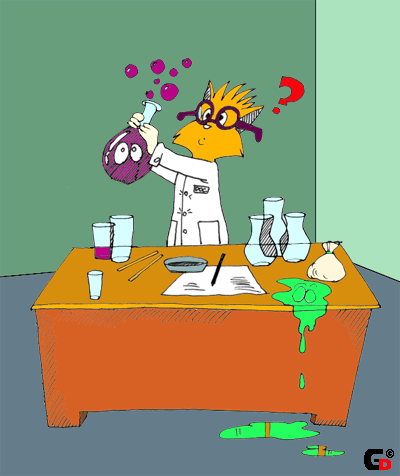 2
3
4
5
6
Росте цибулина, почорніло срібло, розбилася скляна шибка, пуголовок перетворився на жабку, у двигуні автомобіля згорає пальне, пливе човен, гусінь стала метеликом, тліє сухе листя, дятел з’їв личинку, листочок дерева поглинув вуглекислий газ і виділив кисень, на небі утворилася райдуга.
7
8
Різноманітність фізичних явищ
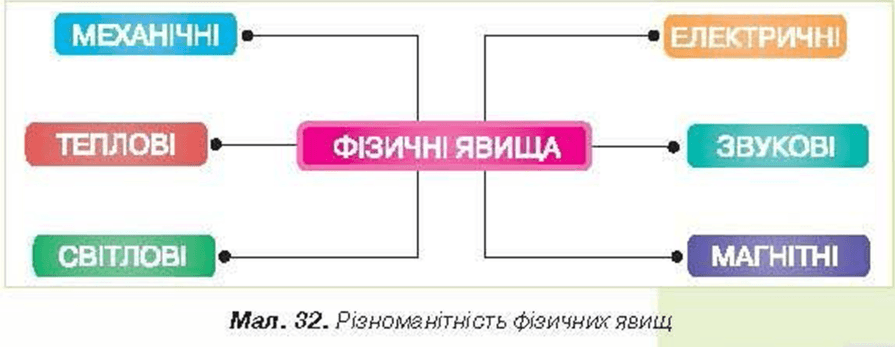 9
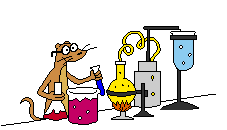 10
11
Звукові явища
12
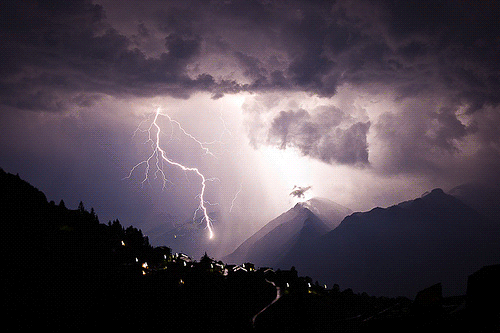 13
Механічні явища
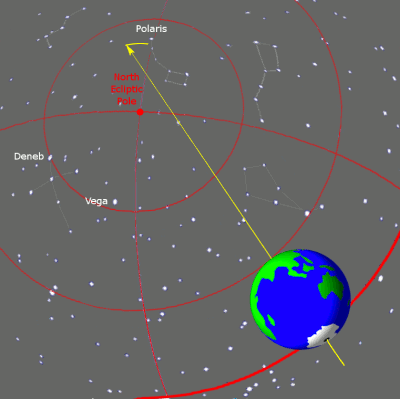 14
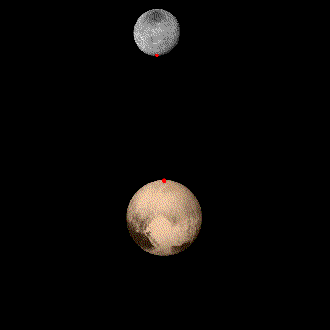 15
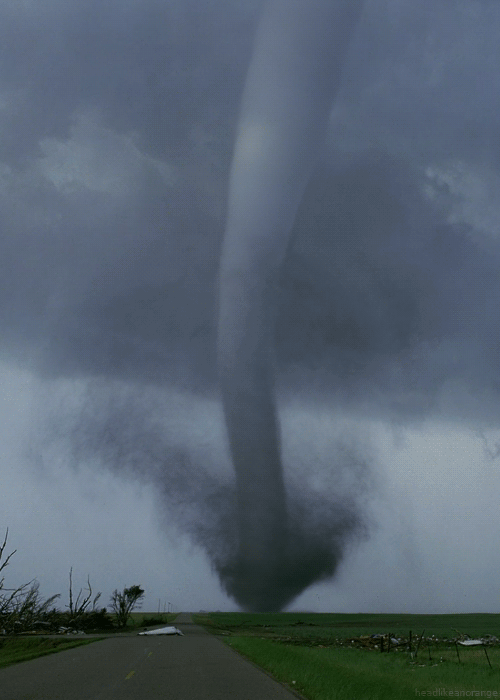 16
Світлові явища
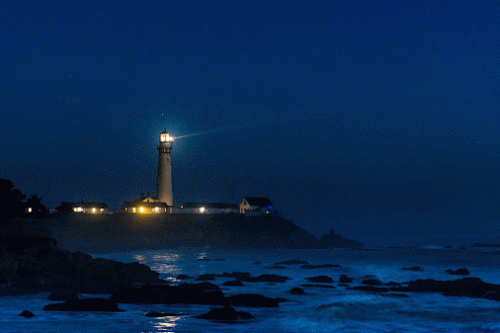 17
Світлові явища - пов'язані з поширенням світла
18
19
Магнітні явища
20
21
Електричні явища
22
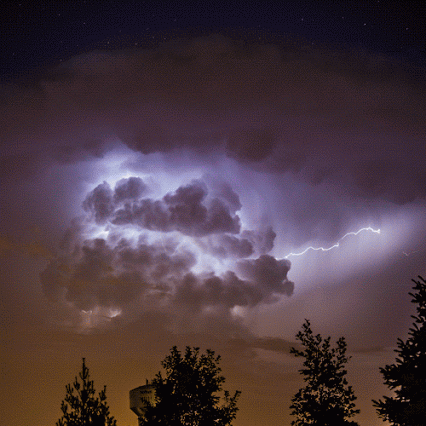 Грім
23
Теплові явища зі зміною температури
24
Теплові явища відображають нагрівання або охолодження
25
26
Домашнє завдання
Опрацювати §12-13, вивчити терміни, класифікацію явищ
27